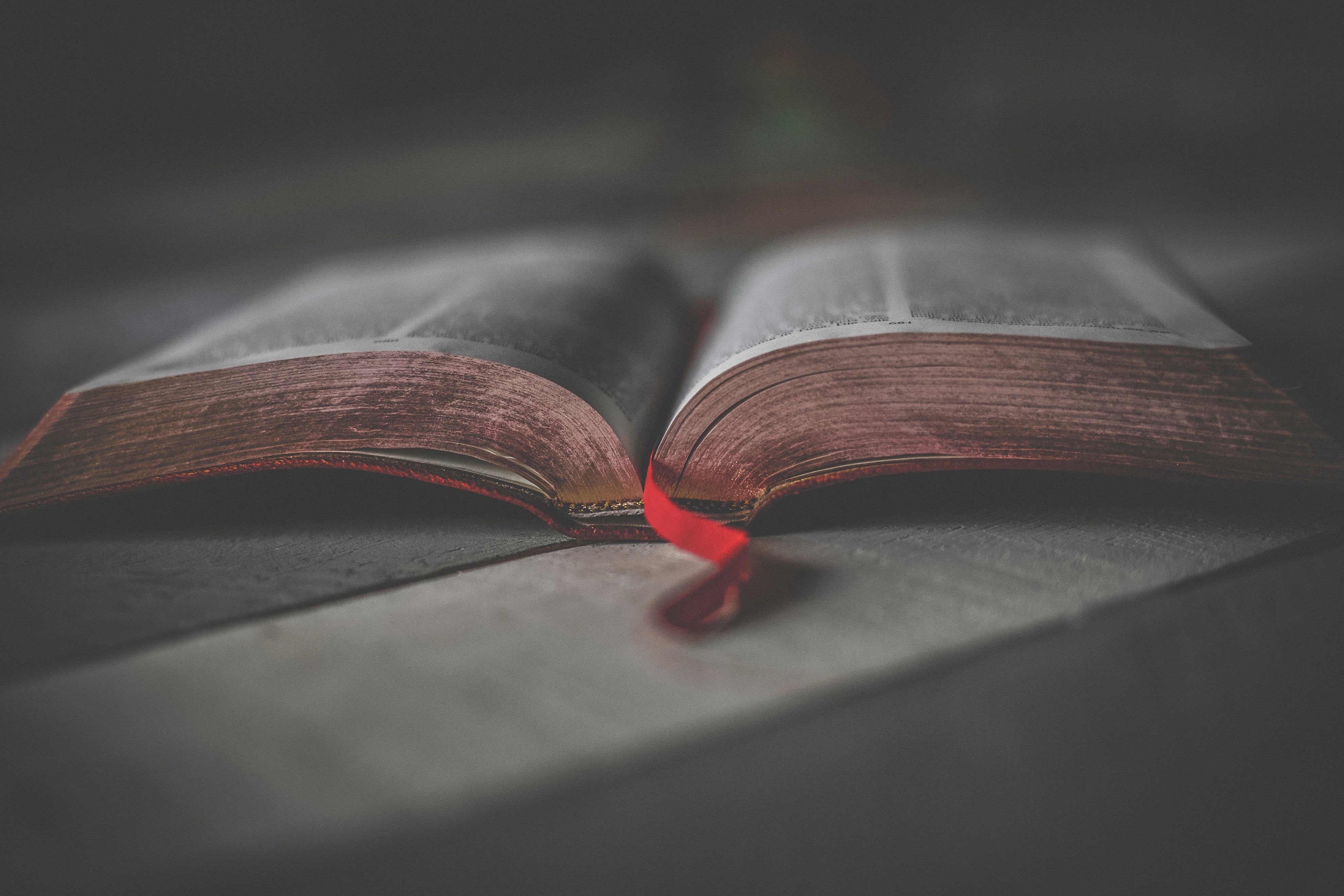 When we come together
Acts 20:7
Churchofchristtucson.org
When we come together:Acts 20:7
Teaching that equips.                                                             Eph. 4:11-16; Acts 2:42; 20:7
Devoted to prayer.                                                                         Jas. 4:16; 1 Thess. 5:17; Acts 2:42; 1 Cor. 14:12-19
Singing with the understanding.                                       Eph. 5:19; Col. 3:16; 1 Cor. 14:14-15
Remember the Lord’s death.                                            Acts 20:7; 1 Cor. 11:17, 18, 20; 23-26